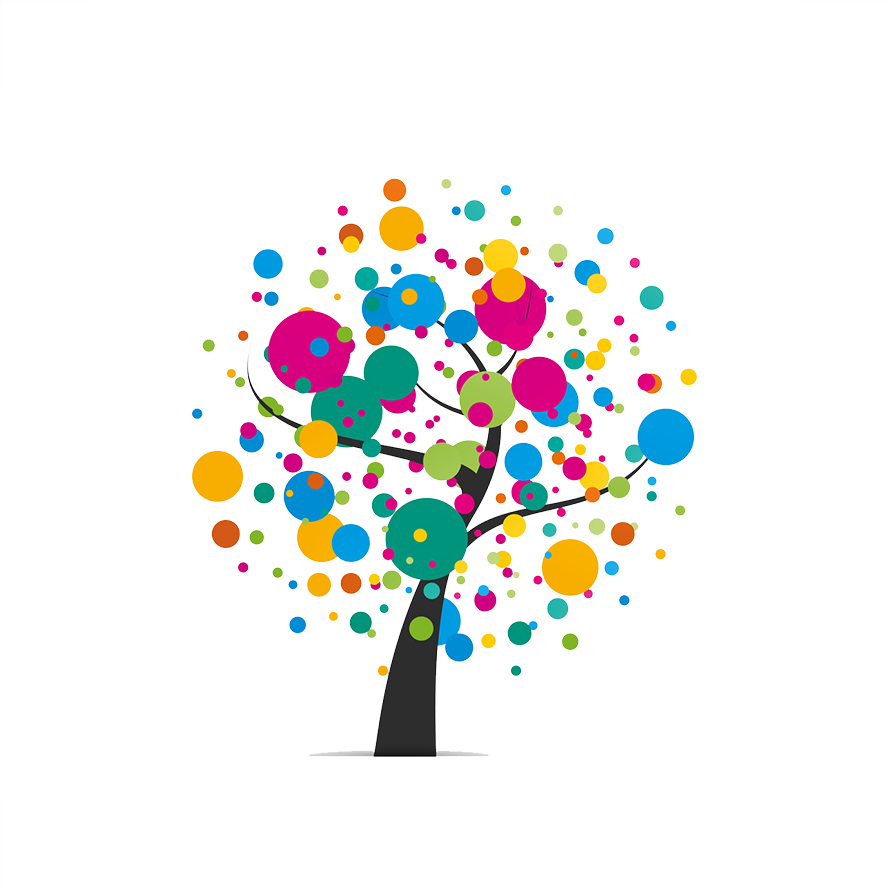 Le collectif des personnes concernées
du PTSM 69
1
Le PTSM 69

analyse partagée
co-construction de réponses


par l’ensemble des acteurs
comprenant les personnes concernées
et leurs proches
2
Constitution du collectif

Appel à candidatures

1ère réunion du collectif
16 octobre 2018
3
Fonctionnement du collectif

Charte

Pour quoi faire ?
4
Elaboration des propositions

Notre vécu, expériences, échanges…

Forum des personnes concernées,
    échanges internet, pair-aidants…
5
Le collectif des personnes concernées
participe à toutes les instances

Assemblée générale
Comité de pilotage
Groupes de travail
Gouvernance  une co-présidente du Copil
6
Une formation à nos droits
dispensée par l’association AMAHC
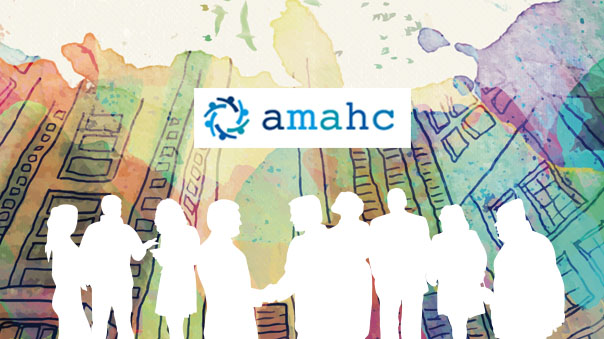 7
Nous avons porté et argumenté
nos propositions
dans les 7 groupes de travail du PTSM

Les propositions transversalesdu collectif des personnes concernées
8
Développer la pair-aidance

L’aide d’un pair aidant est essentielle

pour maintenir l’espoir

dès le début de la maladie
9
Partenariat patient/soignant				(psychiatre notamment)


Ecoute réciproque

Prise en compte de notre parole, et dialogue
10
Développer la psychoéducation

Nous devons être formés sur notre maladie

pour pouvoir devenir acteurs

de notre santé et de notre parcours
11
Développer le case-management


Avoir un référent de notre parcours
Soignant, travailleur social, pair-aidant
12
Pouvoir évaluer les médecins sur :


la qualité de l’écoute et du dialogue

la qualité des soins
13
Ne pas employer l’expression

« malade mental »

Qui est stigmatisante


Préférer le terme psychique
14
En portant nos propositions
dans les groupes de travail

On fait découvrir aux professionnels
des aspects qu’ils n’avaient pas perçus 

La situation hors-contexte
favorise la prise de recul nécessaire
à la compréhension mutuelle
15
Notre participation
à la co-construction
dans les groupes de travail


Fait bouger les positions
16
Merci de votre attention





Pour le collectif,
Mathilde Canet, Tom Beauzac, Chantal Janin, Thomas Charreyre,
Paulette Benetton (paulette.benetton@orange.fr)
17